Lessons for the Week of March 23rd –27th, 2020
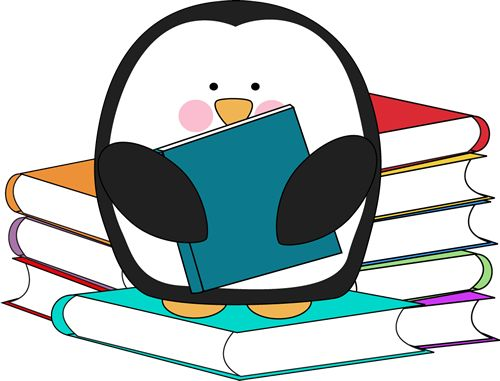 Language Arts, Math, and Science (next week Social Studies)
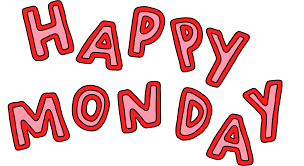 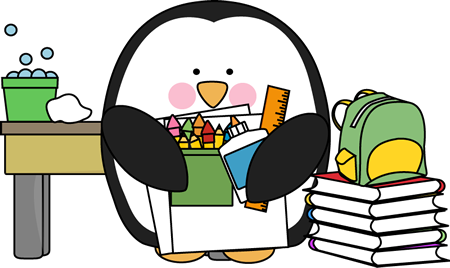 Language Arts- Here are the topics we're going to go over today.
Reading
Phonics
Writing
Grammar
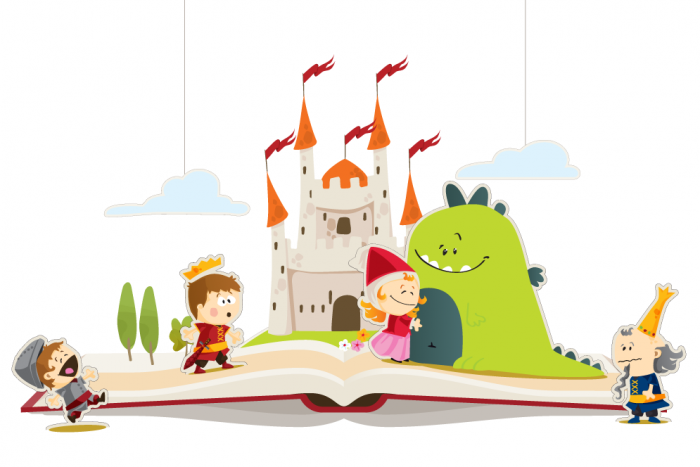 Reading Skill- Compare and contrast two versions of the same story
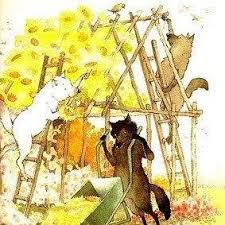 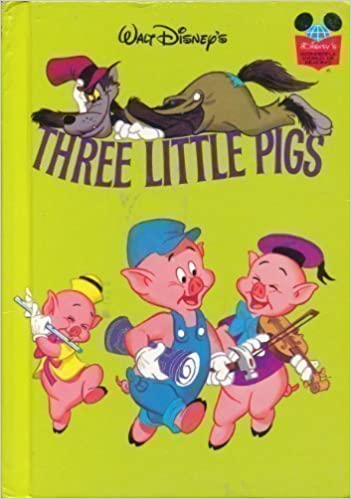 Reading
Before we left for home learning, we read three books: The Three Little Pigs, The Three Little Wolves and the Big Bad Pig, and The True Story of the Three Little Pigs. Today I have a new story for you, The Three Ninja Pigs. Below you will see the links to the books we have already read just in case you need a reminder and our new story. 
The Three Little Pigs
The Three Little Wolves (the version you all like the funny reader)
The True Story of the Three Little Pigs
The Three Ninja Pigs
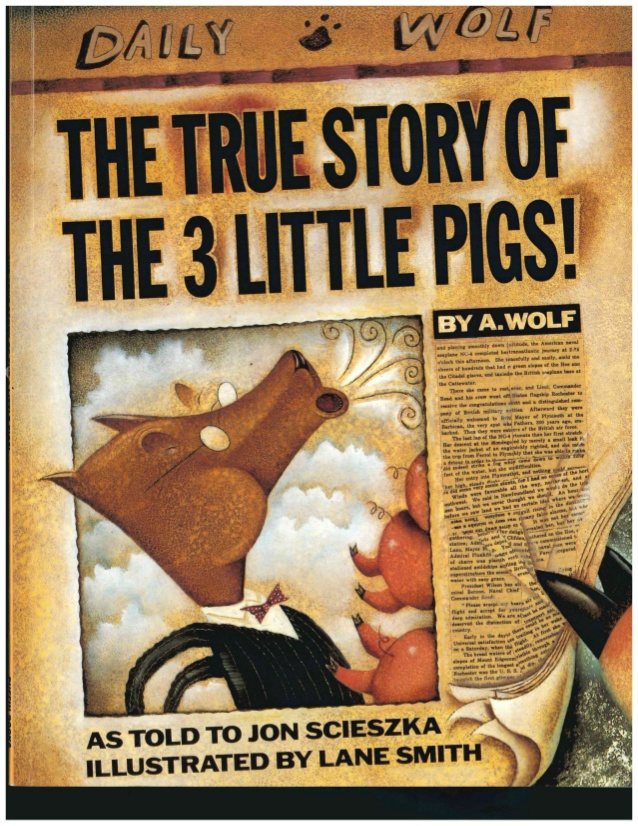 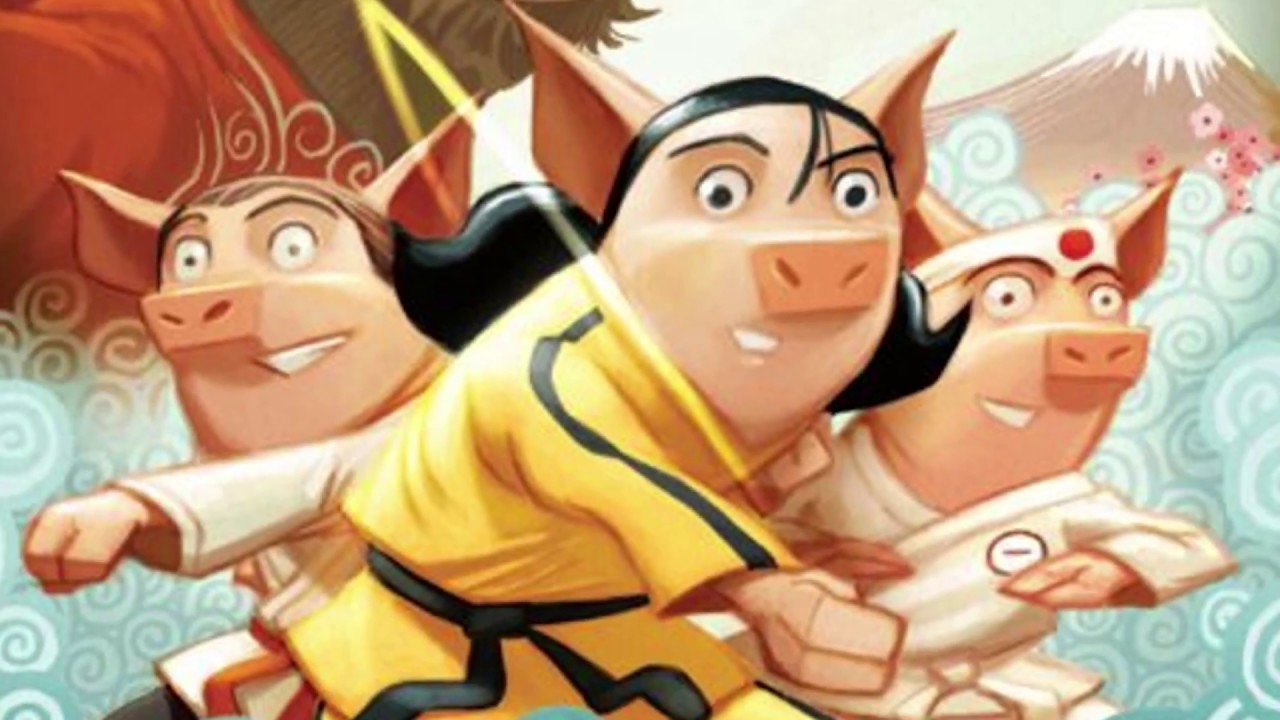 Compare and contrast your favorite two versions of the Three Little Pigs using a venn diagram
Phonics
Look at the first set of words. The root word of grassy is grass, which is a noun that names something. When we add the "y", we are turning it into a describing word (an adjective). The word grassy can be used to describe a hill covered in grass. Example: We had a picnic on the grassy hill. 

As you look at the other words in the poster, try to think of ways you can use the "y" words in sentences.
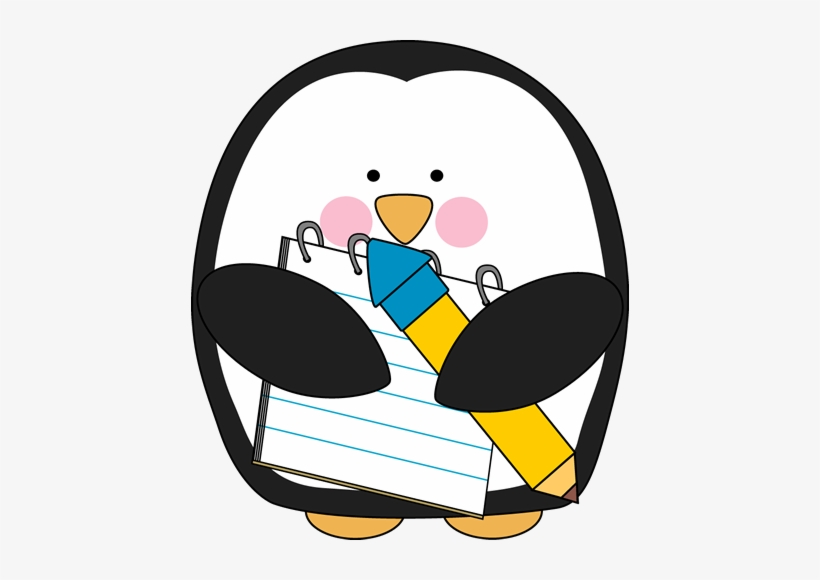 Writing – Narratives!
Writing Personal Narratives! We've done this before, so why not do it again?!
Ok kids, we have written narratives before. So by now we should be pros! Just in case you forgot, there's some reminder videos. Start with steps one and two today from episodes one and two.
Grammar- Context Clues
Log into Sadlier Connect, Click on the "Common Core Progress 2nd Grade" book and complete the Unit 7 Activity for Determining Word Meanings (first lesson in Unit 7)
Sadlier Login For All Students
Username: SadlierStudent
Password: ReadyToLearn!
Today's Assignments
Complete a double bubble for the two stories you had heard today. Listen to them again if you don't remember them.
Writing- start up a story! Complete the steps from episodes one and two from today's videos. (*Just like in class, put your work where you will find it tomorrow so you can do the steps from episodes three and four.*)
Student Choice – IReady Lesson, 15 minutes of reading, or packet work
Math- Here's math for today
Geometry Lesson
Math Video To Watch
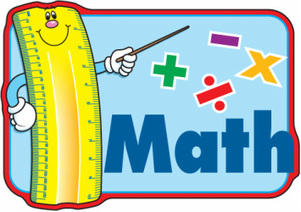 To split a shape into fractions, all parts must be equal (the same size). If a shape is not split into same sized parts, you cannot call them fractions.
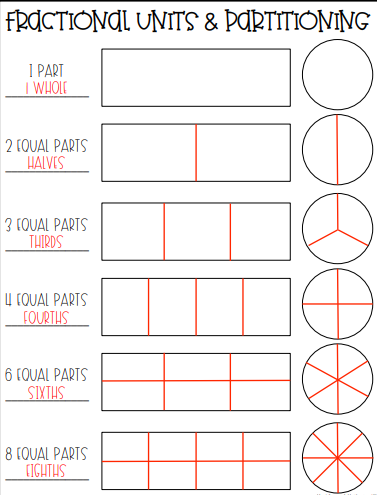 Geometry Lesson
Geometry Lesson
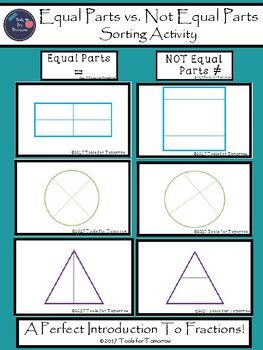 Math Video
Partitioning Shapes Into Equal Parts
Watch this video to understand  how equal parts works.

Think of these questions as you're listening
What is a fraction?
What shapes did you get when the rectangle was split into two pieces?
What does the number on the bottom mean when you're writing down a fraction?
Today's Assignments
1. Complete your math review from your packet for today.
2. Remember shapes? Go on a shapes hunt around your house! Look for rectangular prisms, spheres, cones, cylinders, and other shapes. Write down the object and what shape it is on a separate sheet of paper.
3. Student's Choice – Work on a geometry worksheet from your packet or study your math facts using first in math or go over your flash cards

 Don't forget to do a I-ready lesson today!
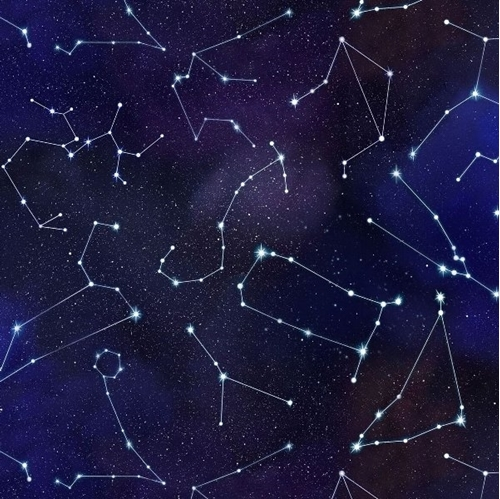 Science
This week's topic is stars and constellations.
Stars
Today We Are Reading About Stars - Read all about them and look at the cool pictures! Then try out the quiz.
(you can make a free account)
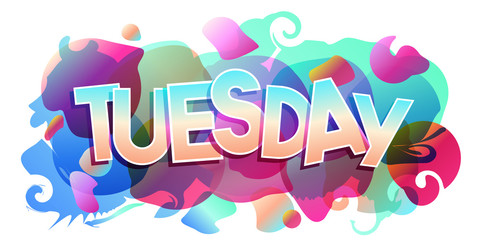 Language Arts- Here are the topics we're going to go over today.
Reading
Phonics
Writing

* Grammar free today!*
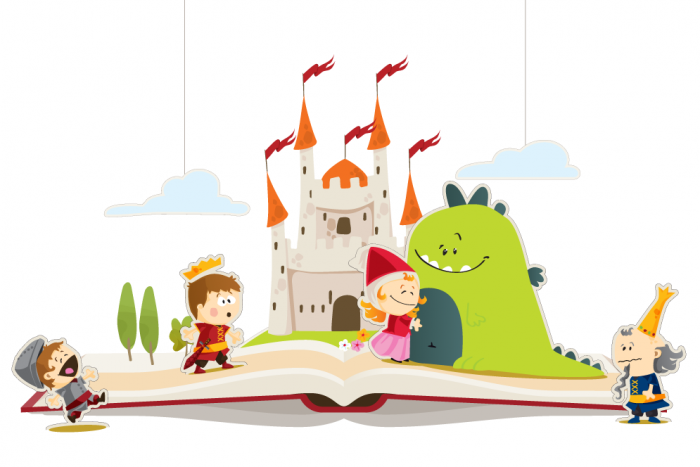 Reading Skill- Compare and contrast two versions of the same story
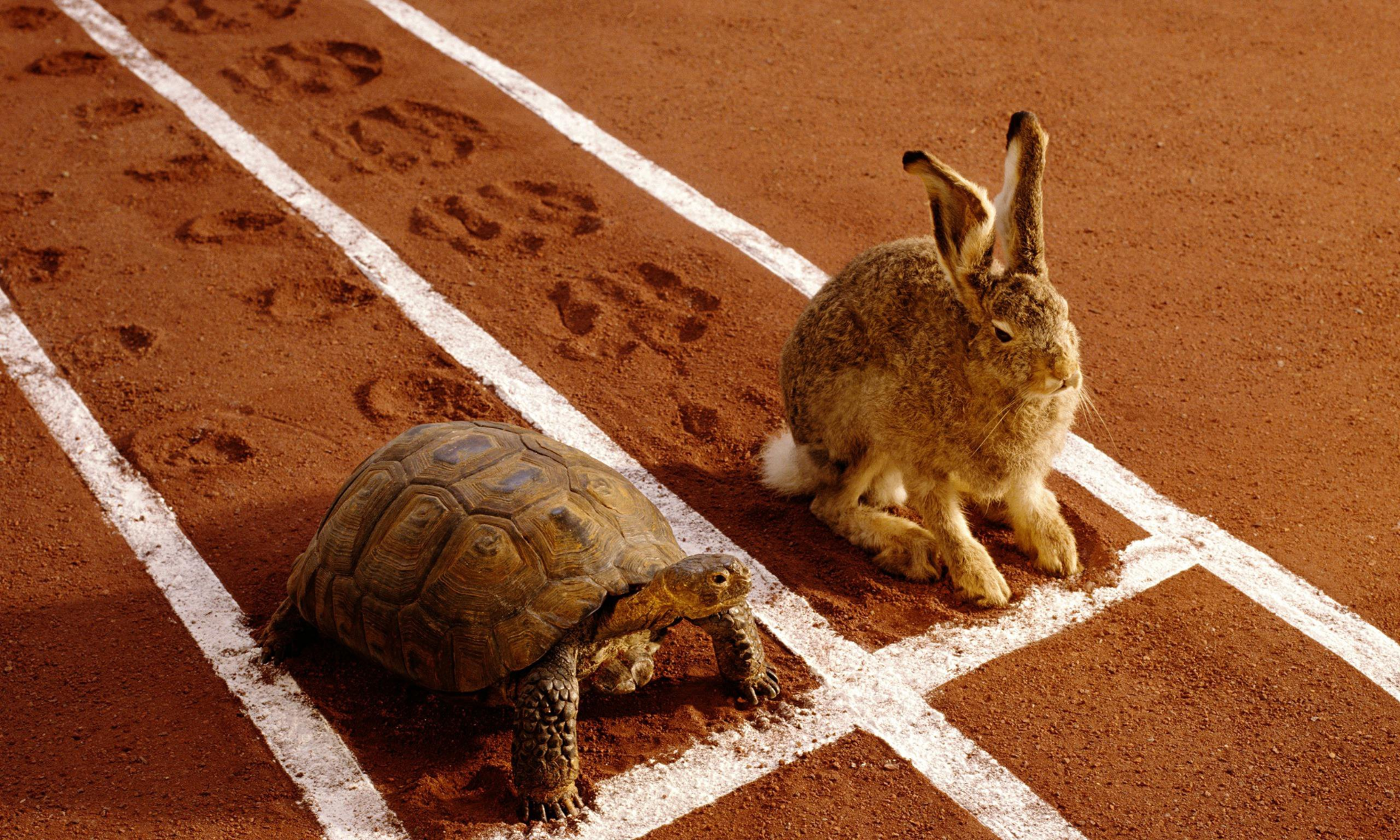 Reading
Listen to these two stories then compare and contrast them using a venn diagram.
The Tortosie and the Hare
The Really Groovy Story of the Tortoise and the Hare

How are the books similar? How are they different?
Phonics
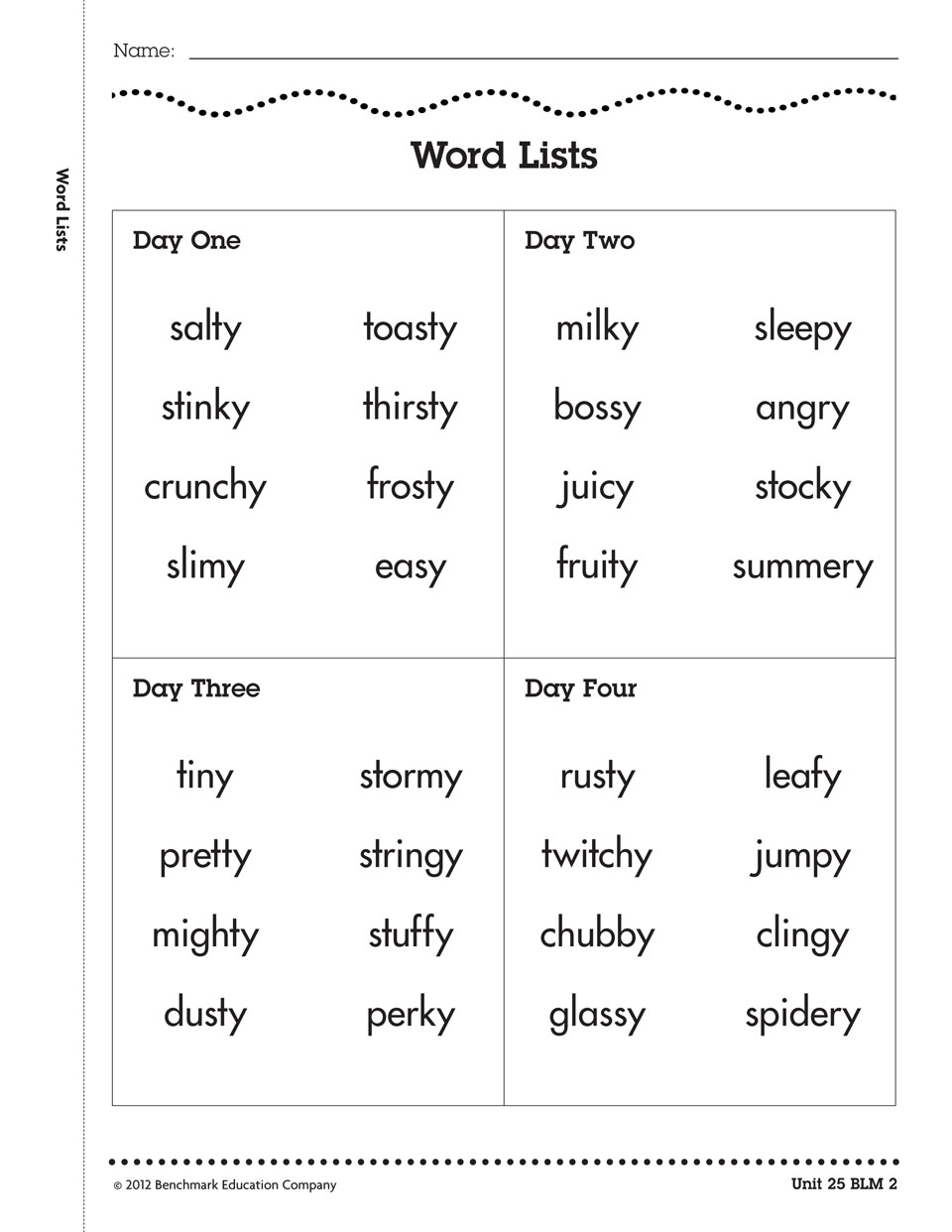 Y Ending Video (skip the first 30 seconds for the advertisement)

Practice by reading over these words.
Try using a few in a sentence.
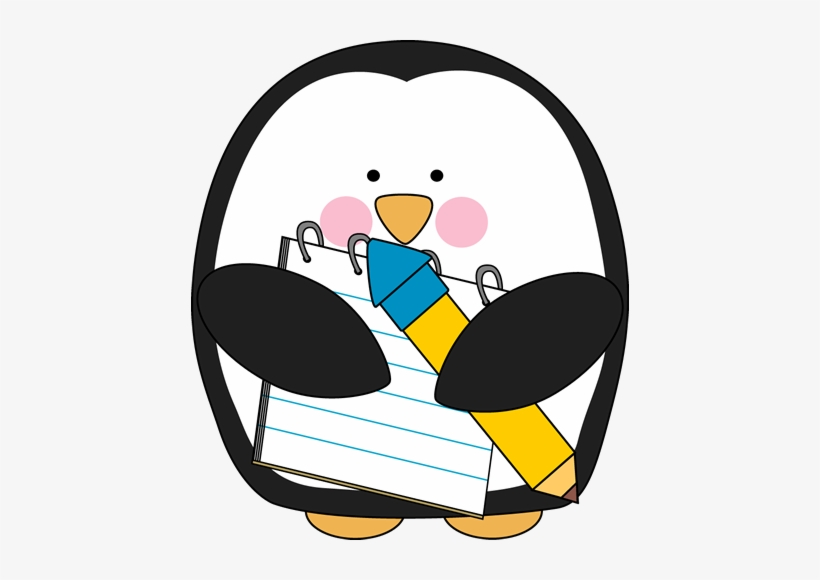 Writing – Narratives!
Continue with your narratives. Watch these videos if you need a review.
Watch episodes 3 and 4, and keep on writing. Remember the important things that you need to have a great narrative: characters, setting, details, and a clear beginning, middle and end.
Today's Assignments
Complete a double bubble for the two stories you had heard today. Listen to them again if you don't remember them.
Writing- Keep on writing! Complete the steps from episodes three and four from today's videos. 
Student Choice – IReady Lesson, 15 minutes of reading, or packet work

*Remember to read every day!*
Math- Here's math for today
Geometry Lesson
Math Video To Watch
For review watch the videos
in my section for help 
understanding 2d and 3d 
shapes section (webpage).
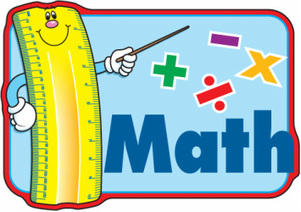 Remember: To split a shape into fractions, all parts must be equal (the same size). If a shape is not split into same sized parts, you cannot call them fractions.
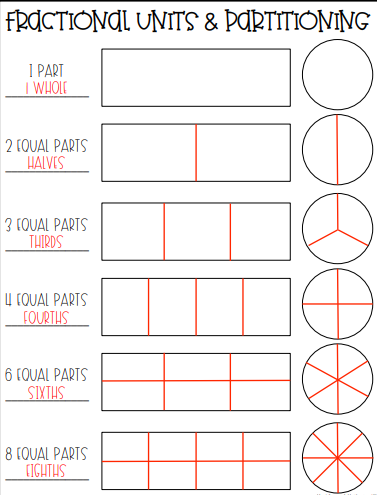 Geometry Lesson
Geometry Lesson Today's Video
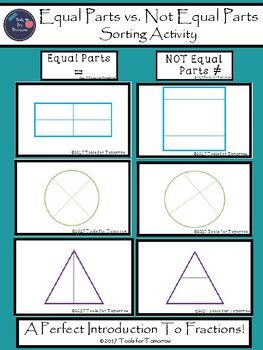 Today's Assignments
1. Complete your math review from your packet for today.
2. Login to Khan Academy and complete a lesson or choose a math worksheet to print out/do on a separate sheet of paper from the I-Ready at home packet. (You can find it on my webpage in the "Free Websites for Extra Practice" section.)
3. Study your flashcards. If you don't have any, you can make some. Or if you have access to launchpad, practice your facts on First in Math. 

*Don't forget to be getting your I-Ready minutes this week!*
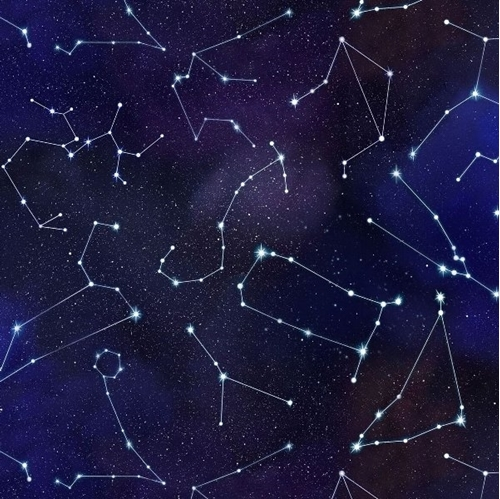 Science
This week's topic is stars and constellations.
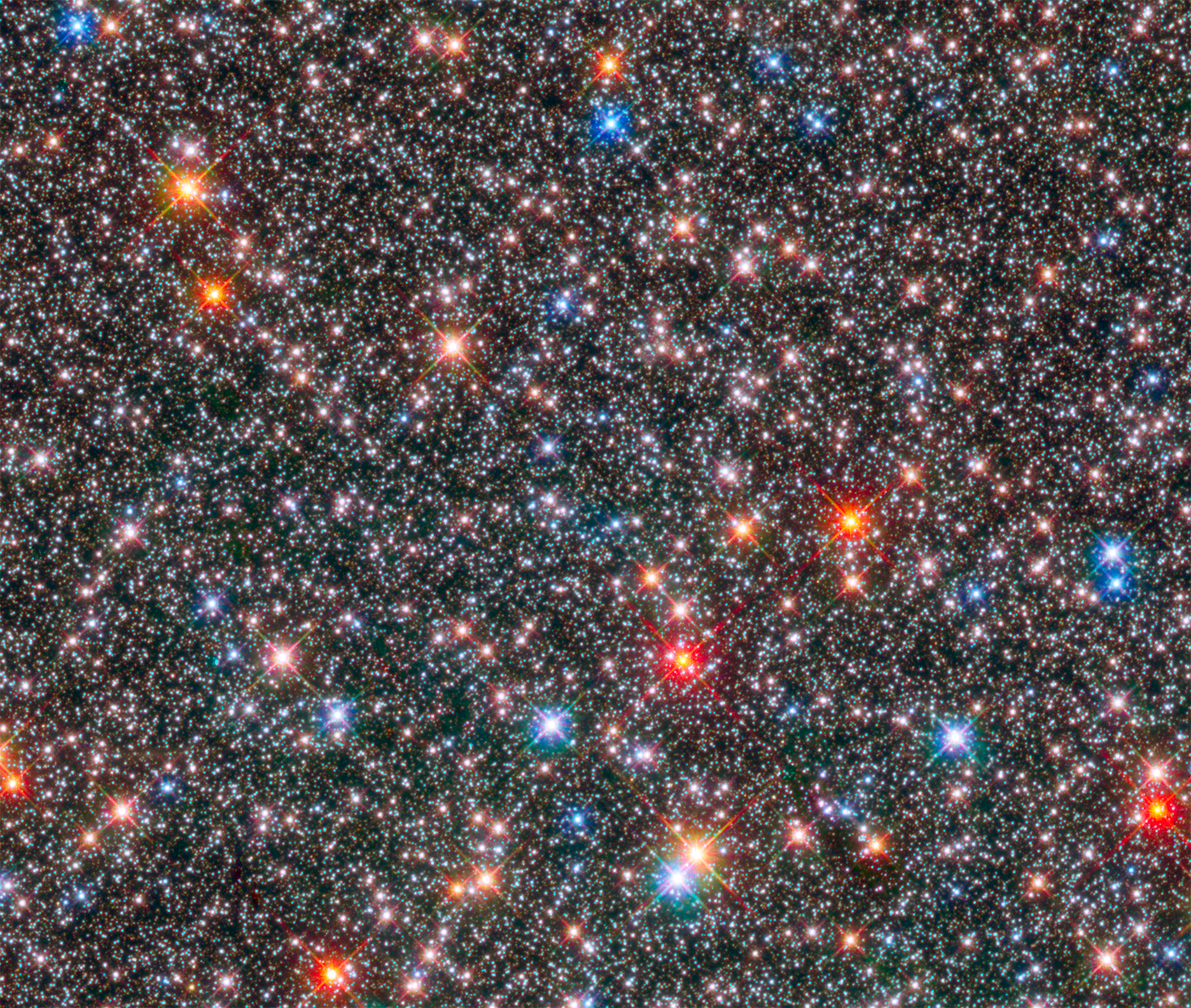 Today's we'll review stars and constellations
Stars and Constellations
As you watch the video, write down 5 new facts about stars and constellations.
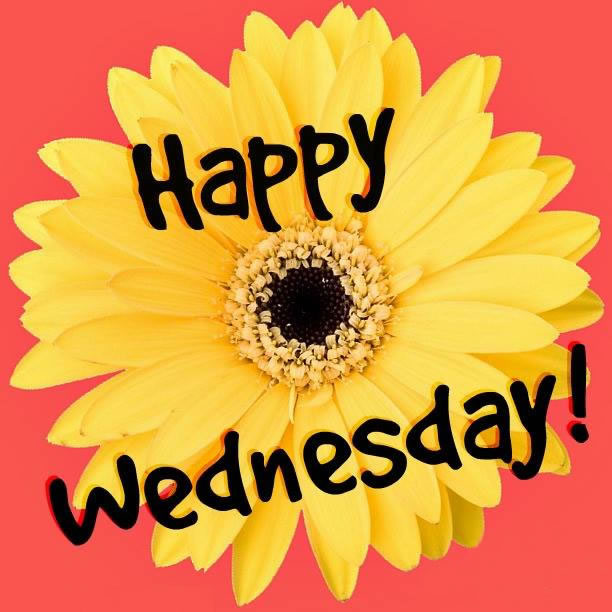 Language Arts- Here are the topics we're going to go over today.
Reading
Phonics
Writing
Grammar
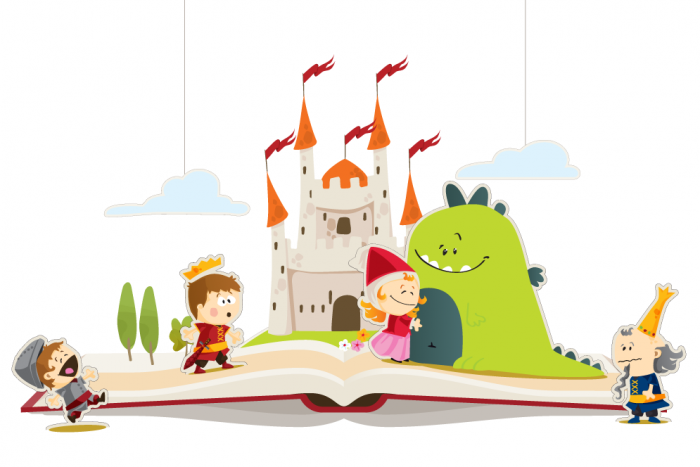 Reading Skill- Compare and contrast two versions of the same story
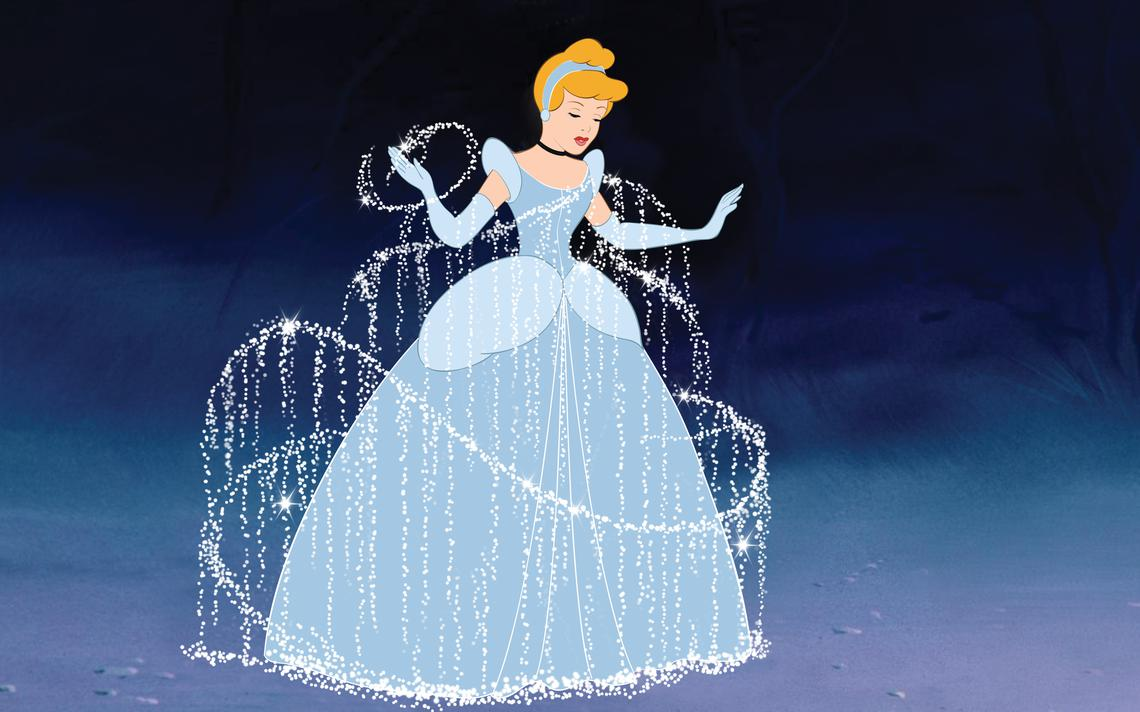 Books of the day!
Disney's Cinderella
Seriously, Cinderella Is So Annoying
How are the books the same? How are the different?
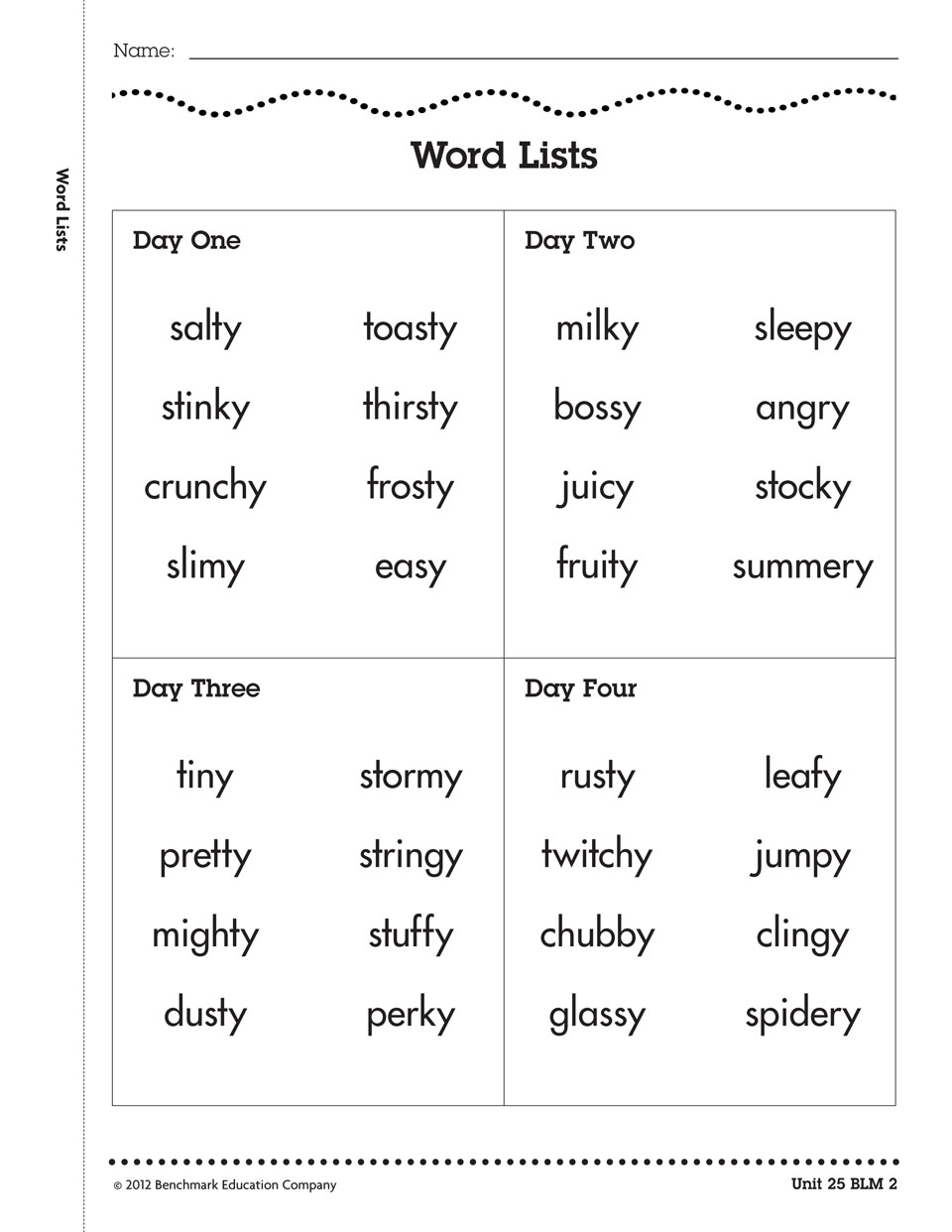 Today's Phonics
We're going to keep it simple today! Try to read some of the words from day two and then put them into sentences!
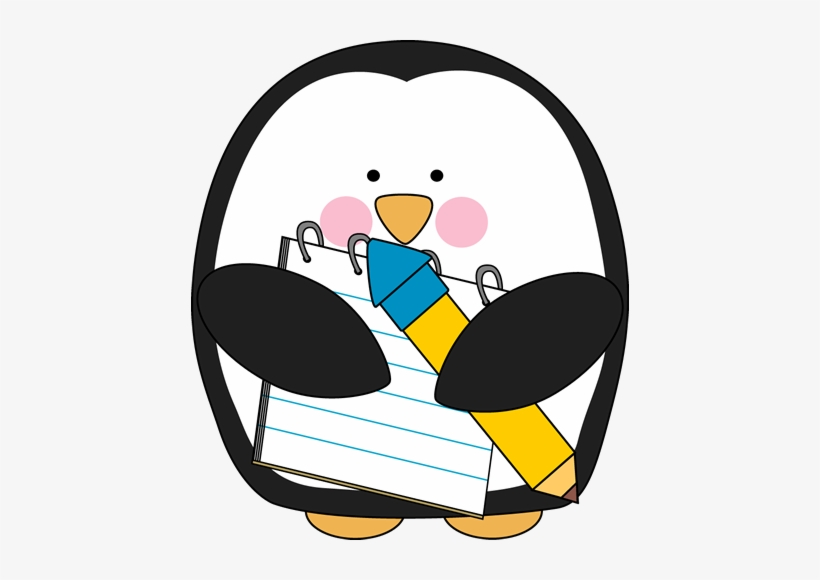 Writing – Narratives!
Continue writing your narrative. Follow along with the instructions of today's episodes to continue.
Watch episodes 5 and 6, and keep on writing. 
And remember....details, details, DETAILS!!!
Grammar- Context Clues
Margie felt timid. She started at a new school where she didn't know anyone. She nervously sat at her seat and quietly waited for new friends to come say hello. 

What does timid mean?
Timid means shy.
Today's Assignments
Math- Here's math for today
Geometry Lesson
Math Video To Watch
For review, watch the videos 
from my partitioning 
rectangles section (webpage).
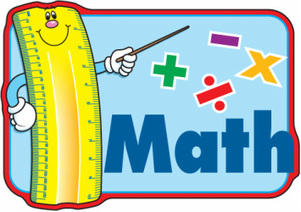 Remember: To split a shape into fractions, all parts must be equal (the same size). If a shape is not split into same sized parts, you cannot call them fractions.
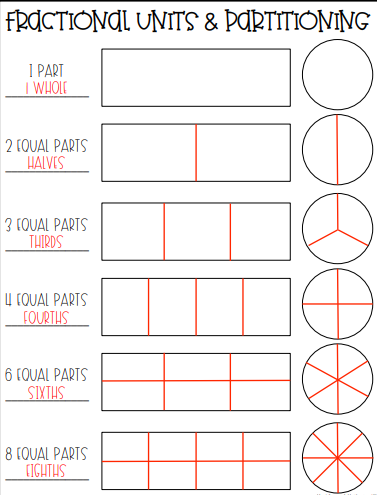 Geometry Lesson
Geometry Lesson Math Book About Halves!
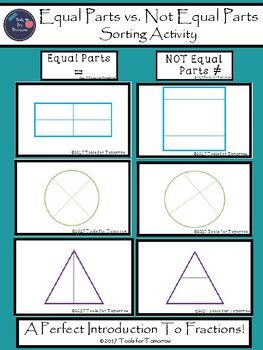 Today's Assignments
1. Complete your math review from your packet for today.
2. Login to Khan Academy and complete a lesson or choose a math worksheet to print out/do on a separate sheet of paper from the I-Ready at home packet. (You can find it on my webpage in the "Free Websites for Extra Practice" section.)
3. Solve the riddle: What Shape Am I? I have 6 sides, 6 verticies, and 6 angles. If you split me in half, you will have two trapaziods. Who am I?
After you solve this riddle, try to make up one of your own.

*Don't forget to be getting your I-Ready minutes this week!*
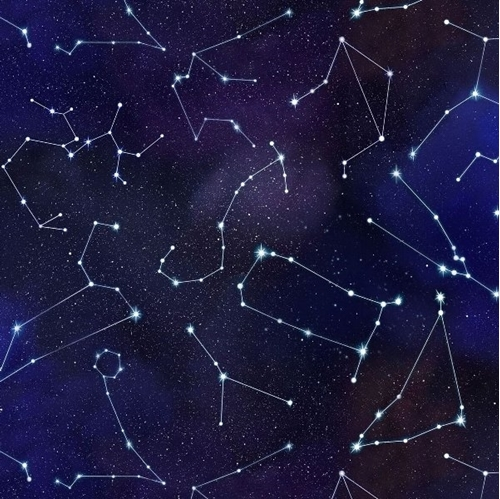 Science
This week's topic is stars and constellations.
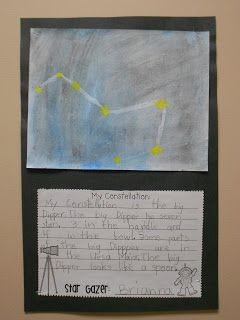 Today's topic is constellations
What is a constellation?

After you watch this video, get your crayons, markers, or whatever art supplies you're allowed to use at home to make a picture of the night sky. In your picture make a constellation and make up story about it. Look to the left to see an example of a picture you can make (but not copy).
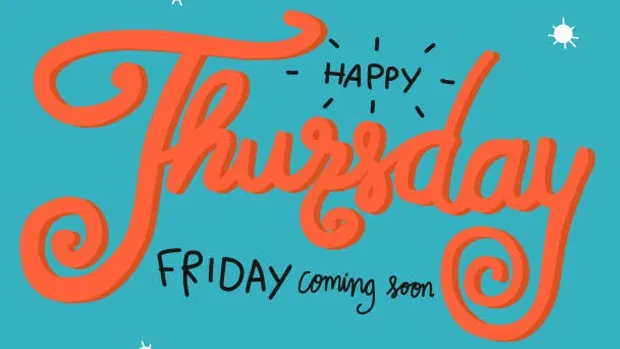 Language Arts- Here are the topics we're going to go over today.
Reading
Phonics
Writing
Grammar
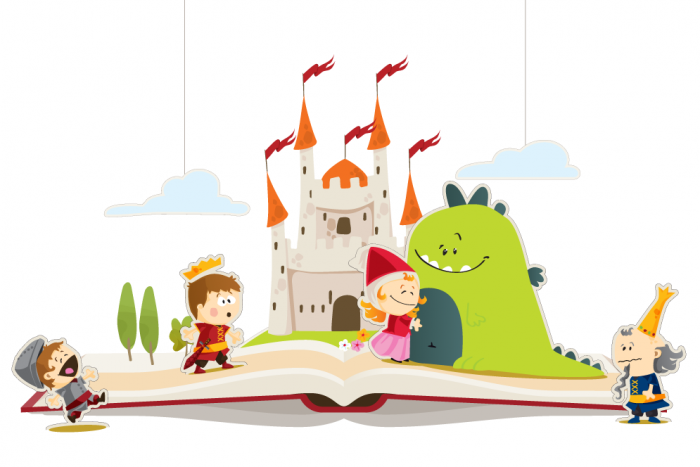 Phonics!
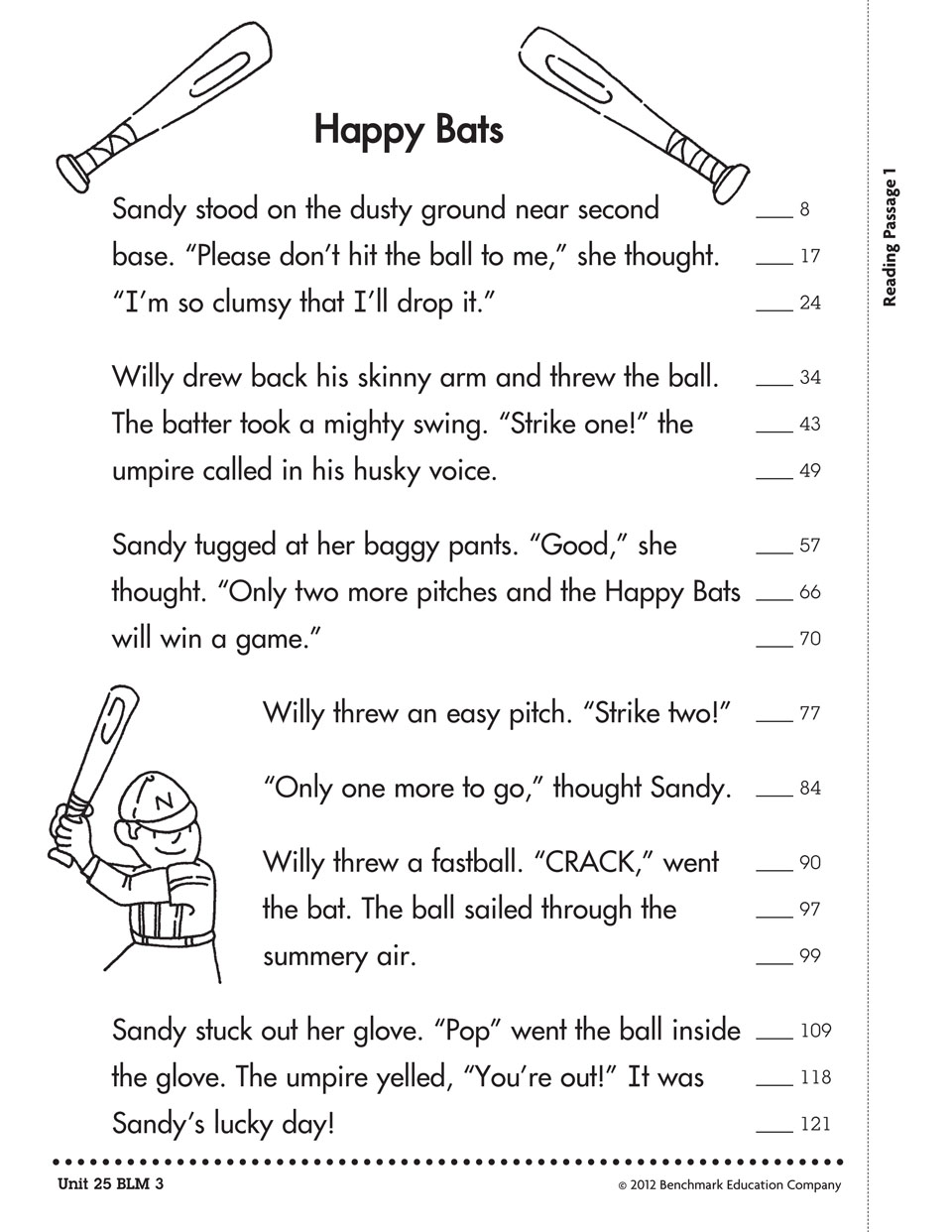 Try to find all the words that y steals e's long sound!
Reading Skill- Compare and contrast two versions of the same story
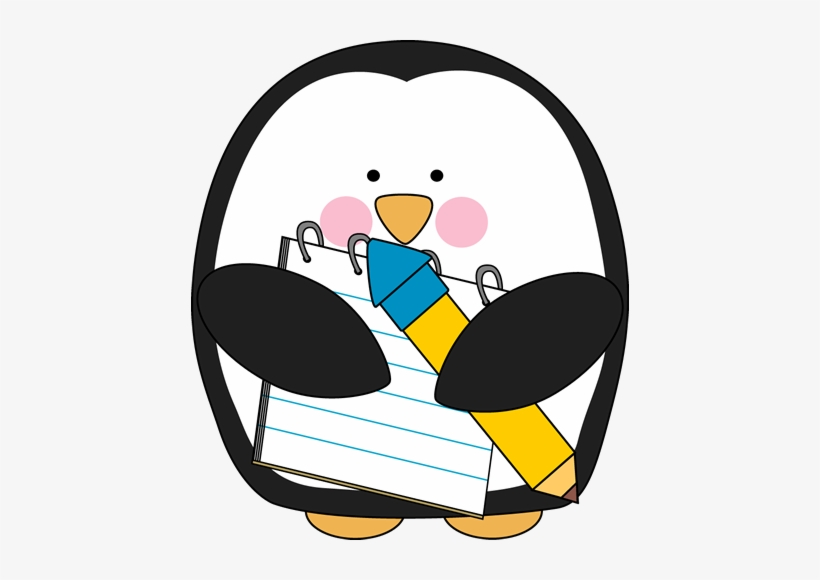 Writing – Narratives!
Continue writing your narrative. Follow along with the instructions of today's episodes to continue.
Watch episodes 7 and 8, and keep on writing. 
And remember....details, details, DETAILS!!!
Grammar- Context Clues
Keeping it simple today!
Flocabulary Video About Context Clues
Today's Assignments
Math- Here's math for today
Geometry Lesson
Math Video To Watch
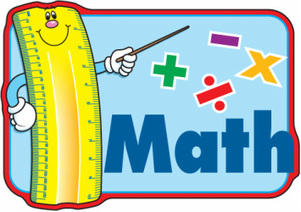 Geometry Lesson Thursday's Math Video
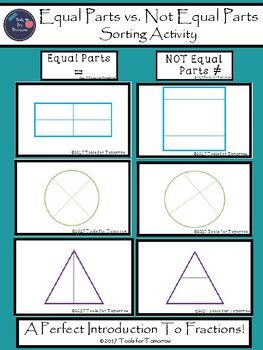 Today's Assignments
1. Complete your math review from your packet for today.
2. Login to Khan Academy and complete a lesson or choose a math worksheet to print out/do on a separate sheet of paper from the I-Ready at home packet. (You can find it on my webpage in the "Free Websites for Extra Practice" section.)

*Don't forget to be getting your I-Ready minutes this week!*
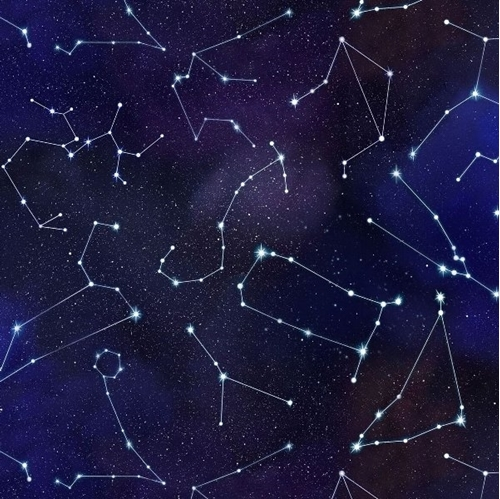 Science
Keeping science simple today by continuing your assignments from your packets. If you have already finished all your science work, here's an outer space Bill Nye video to watch.
Bill Nye- Outer Space
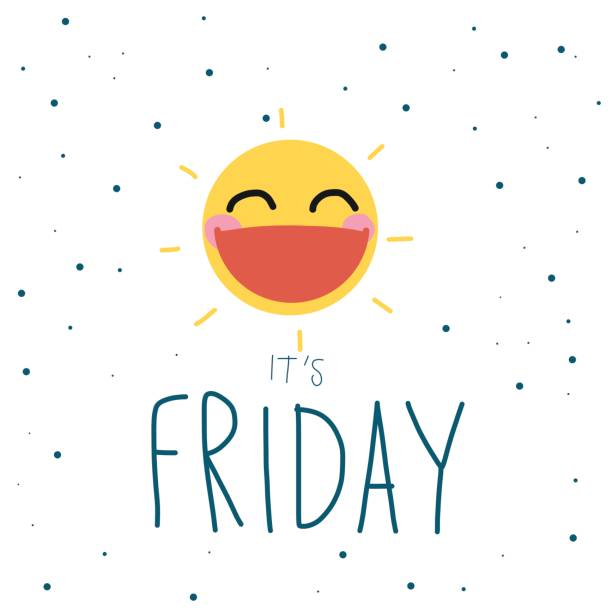 Alright Kids! Welcome to Fun Friday!!